This digital screen is set up for  1920 wide x 1080 high for use in your reception areas or around your building.

Please contact cgd@thelordmayorsappeal.org if you have any queries or before using any the elements within for other purposes.

Steps:

1. Digital screens – add your company name or logo to slide 2.

2. File > Save as pictures > jpeg
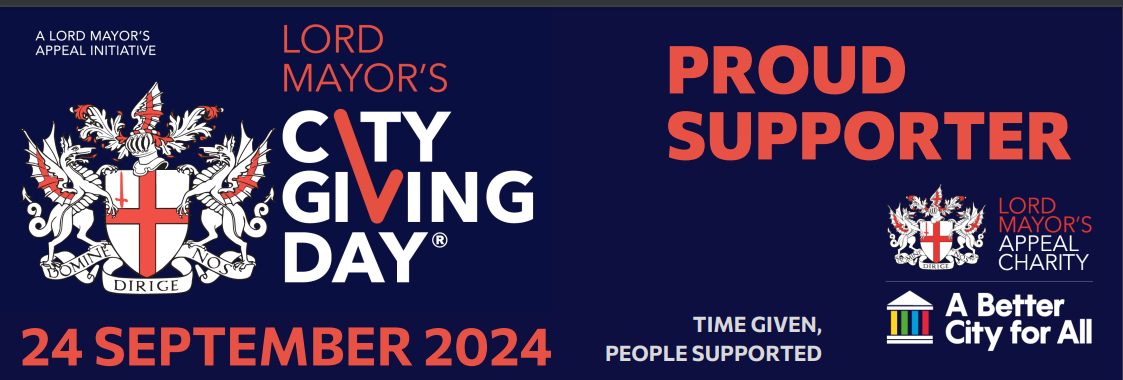 Insert you company name or logo here
Are proud to be supporting [XXXX Charity] on City Giving Day
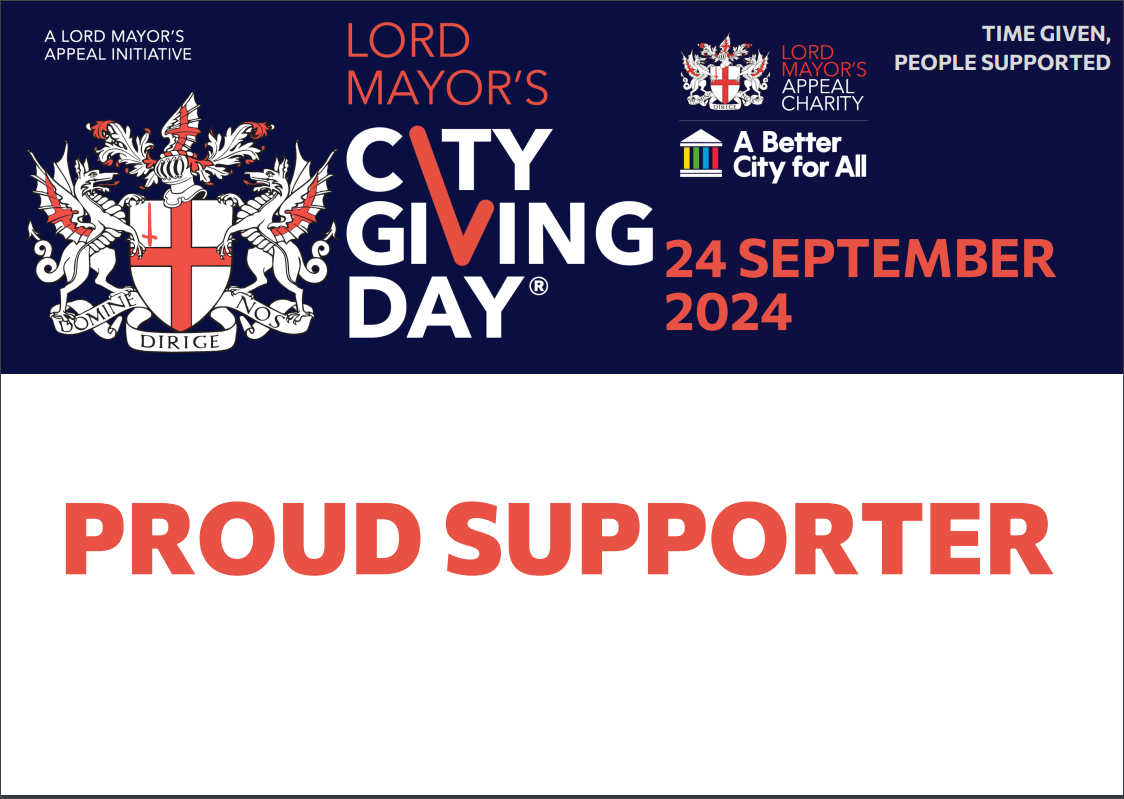 PROUD SUPPORTER